Computer parts 
By Rachel Medina
Motherboard
The arrangement of the computers components and circuitry
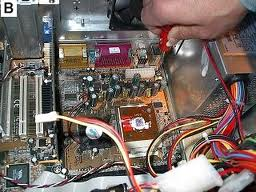 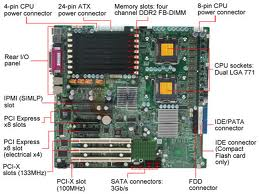 Modem
A device connecting the computer to the telephone line
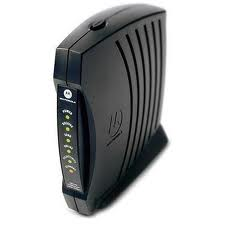 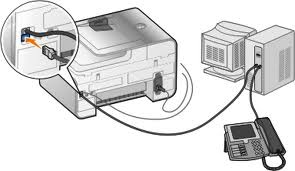 Network card
A network interface card is device that connect to the computer then to a network
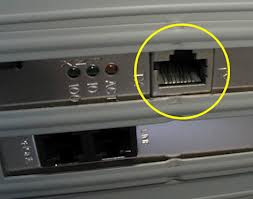 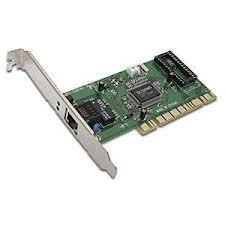 Sound card
A device that can be slotted into a computer for the use of audio components for applications.
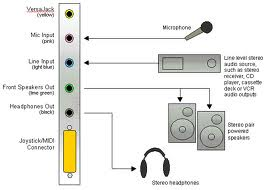 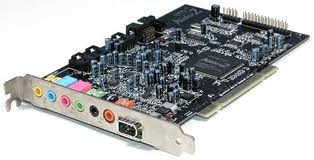 Case
A computer case is the enclosure that contains most of the components of a computer.
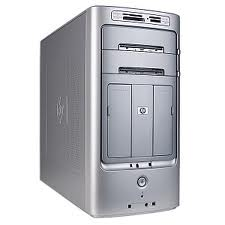 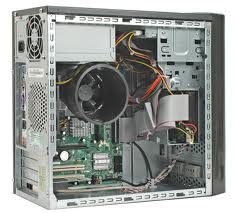 A panel of keys that operates a computer mostly on the monitor.
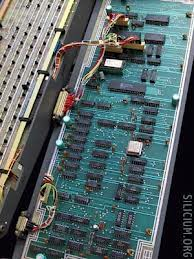 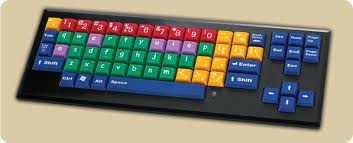 Keyboard
CPU
Central processing unit- type of processor that does most of data processing.
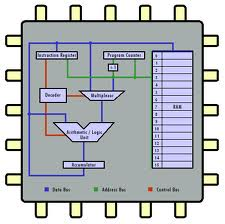 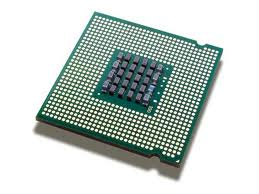 Mouse
a mouse is a hand-operated device that controls a cursor on your computer screen
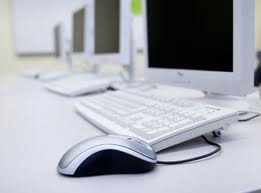 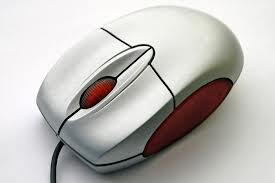 CD romCD Rom/DVD/ CD
compact disk that is used with a large amount of digital information.
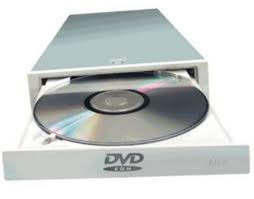 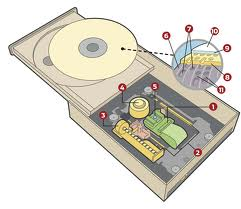 Monitor
a device that displays signals on a computer screen
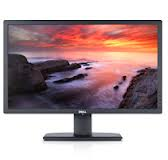 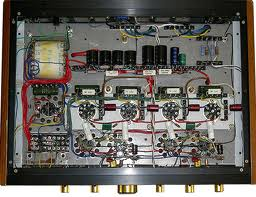 Hard drive
A self-contained storage device containing one or more hard disks, inside a sealed unit.
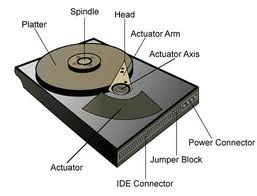 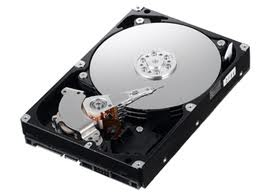 Video card
printed circuit board controlling output on the screen
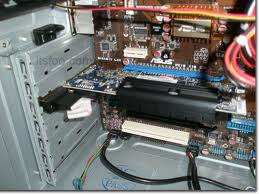 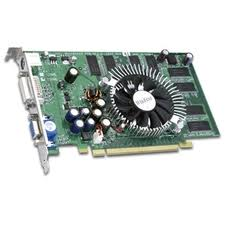 Ram
RAM -for random access memory, a type of computer memory that can be accessed randomly.
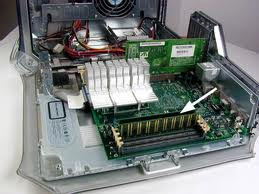 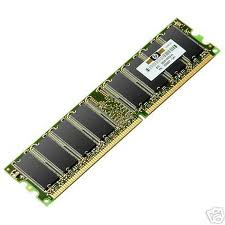 Rom
A place where you can store your information.
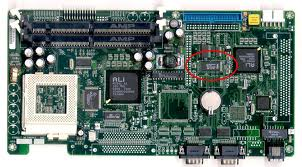 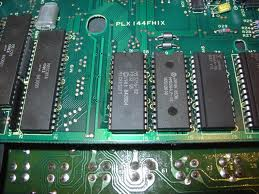 Output devices-transfers data out of the computer.
Speakers
Printer
Monitor
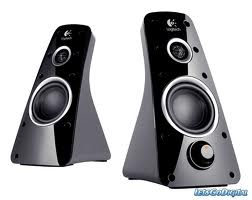 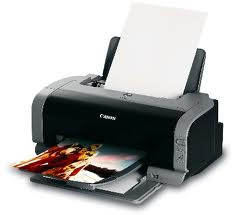 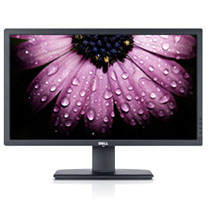 Input device-transfer data into the computer.
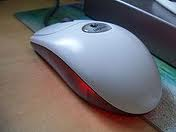 Mouse 
Keyboard 
Microphone
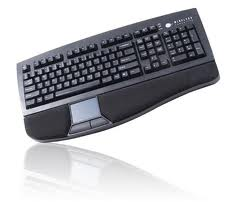 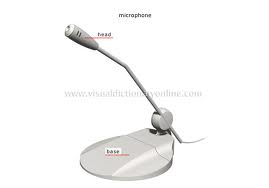 Software
The programs and other operating information used by a computer
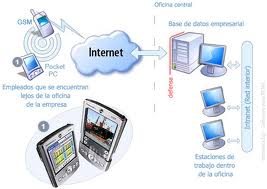 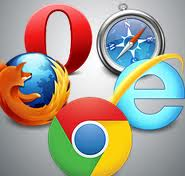 Keeps the parts in the case from getting to hot.
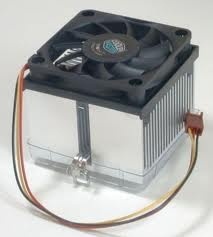 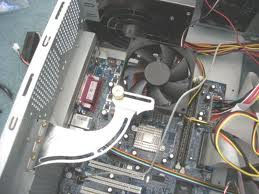 Fan
Graphics card
Graphics card is a card that generates outputing images to a display.
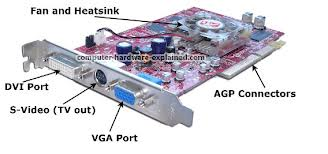 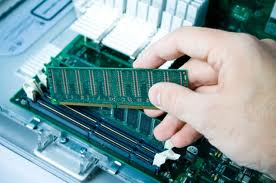 A region or structure that can absorbs heat so it wont over heat.
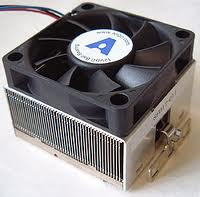 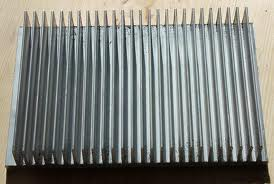 Heat sink